Colorado Payer Day 2019
Lone Tree, CO
May 15, 2019
Today’s Presentation
Agenda:
Evaluation and Management Changes for 2019
Novitas News
Objectives:
Outline the Evaluation and Management (E/M) Changes for 2019
Stay updated on Medicare changes
Acronyms
Evaluation and Management Changes for 2019
Medicare Physician Fee Schedule Final Rule – E/M Changes
Background:
Physicians struggle with E/M requirements and paperwork 
Purpose:
Ongoing focus on reducing administrative burden by streamlining documentation requirements 
Overview:
CY 2019 PFS final rule expands current policy for office/outpatient E/M visits starting January 1, 2019, to provide that any part of the chief complaint or history that is recorded in the medical record by ancillary staff or the beneficiary does not need to be re-documented by the billing practitioner 
When the information is already documented, the billing practitioner can review the information, update or supplement it as necessary, and indicate in the medical record that he or she has done so
Documenting HPI
Optional approach for the billing practitioner, and applies to the chief complaint and any other part of the history for new and established office/outpatient E/M visits
Evaluation and Management (E/M) Visit Frequently Asked Questions (FAQs) Physician Fee Schedule (PFS)
MM11063
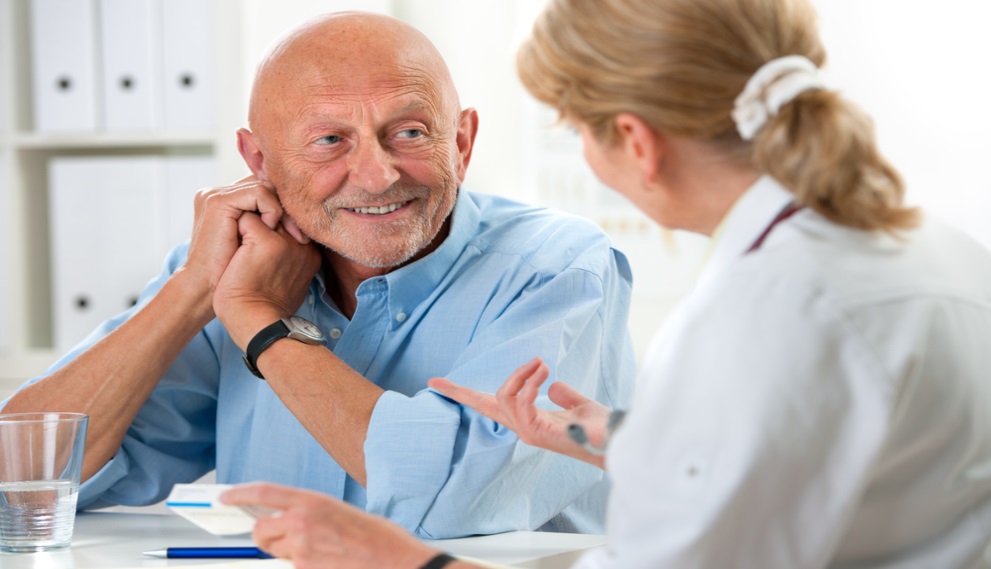 Patients Over Paperwork
Read the CMS “Patients Over Paperwork”
Ongoing effort to reduce administrative burden and improve the customer experience, while putting patients first
Simplifying Documentation Requirements
Making the Medical Review Process Clearer
Targeted Probe and Educate (TPE) 
Educational Videos:
CMS Panel Discussion on E/M Coding Reform 
CMS Patient Over Paperwork E/M Coding
Simplifying office visit documentation
Sharing the 2019 Medicare Physician Fee Schedule (PFS) Final & Proposed Rule presentations
Beneficiary Information:
Beneficiary Care Activities & Transitions
Common Challenges for Beneficiary Care Transitions
Mapping the Nursing Home Experience
Quality Payment Program
Novitas News
New Novitas Learning Center
Novitas strives to continually improve the services and resources provided to our customers.  Our most recent innovation is the redesign of the Novitas Learning Center (NLC).  Effective January 1, 2019, NLC users will observe a few changes:
The username previously established to access a Novitas Learning Center account will be replaced by the user’s email address
Existing users will log into their account using the email address associated with the user account in the Novitas Learning Center
All users will be prompted to reset their passwords after the January 1, 2019, transition:
Users will only need to reset their password one time
Historical learning information associated with the Novitas Learning Center account will be migrated to the new system for all completed courses:
If a course is still in progress at the time of the transition, it will not be moved to the new system
Assistance with the NLC can be obtabined by email at: NovitasLearningCenterHelpDesk@Novitas-Solutions.com
Novitas eNews – Subscribe Now!
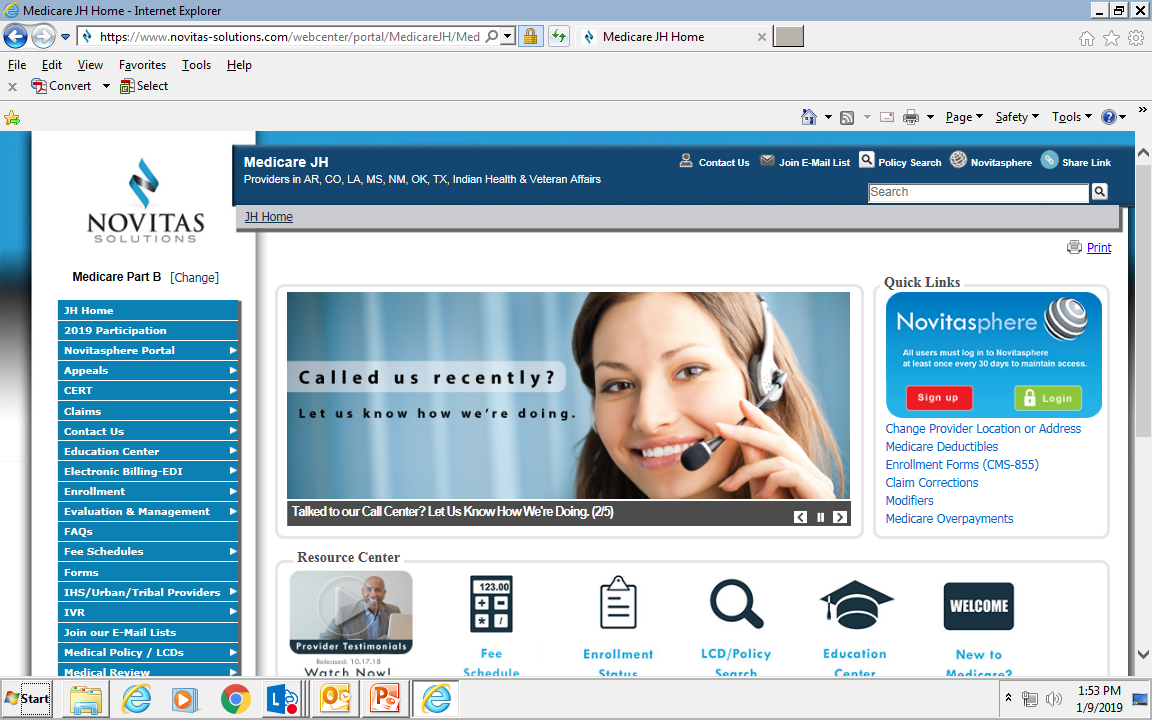 Receive current updates directly from Novitas Solutions:
JH 
Part A and Part B News 
Issued every Tuesday and Friday 
CMS MLN Connects issued Thursdays
Choose the line of business and topics YOU NEED: 
Novitasphere	 
Part A News
Part B News 
Electronic Billing (EDI) 
ABILITY | PC-ACE 
Medicare Remit Easy Print (MREP)  
Indian Health Services (IHS)
Summary
Discussed E/M Changes for 2019 
Stay up to date with the latest Medicare changes by visiting the Novitas Solutions website
Thank You
Janet Hunter
Education Specialist, Provider Outreach and Education
Janet.Hunter@novitas-solutions.com 
717-526-6353
Janice Mumma
Supervisor, Provider Outreach and Education 
janice.mumma@novitas-solutions.com
717-526-6406
Stephanie Portzline
      Manager, Provider Engagement
      Stephanie.Portzline@novitas-solutions.com
      717-526-6317